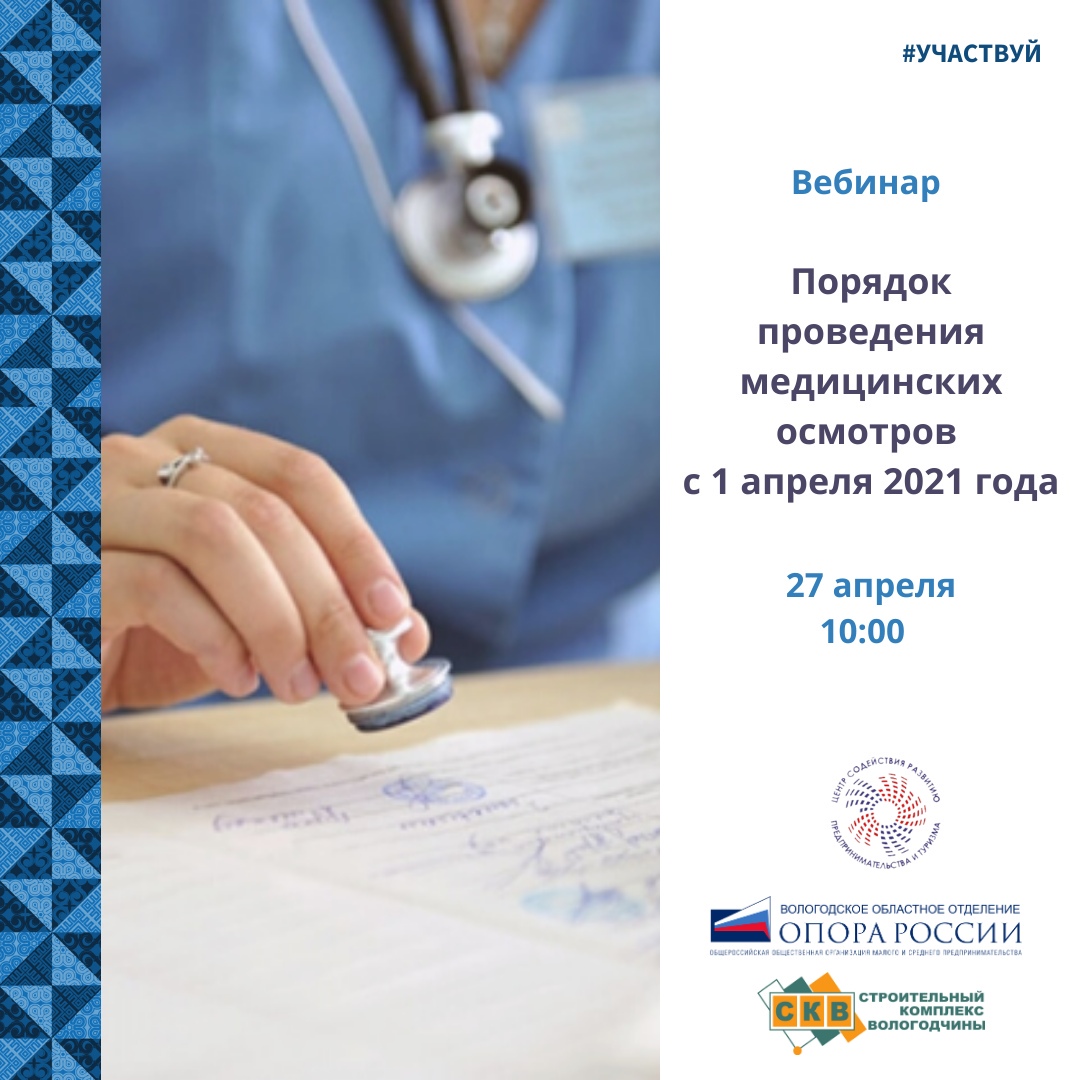 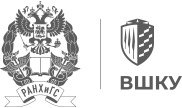 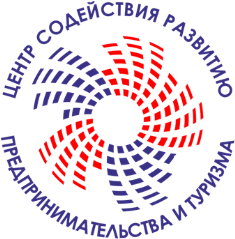 Выпускная аттестационная работа
Совершенствование методов работымуниципальных бюджетных учрежденийв условиях роста экономики на примере МБУ «Центр содействия развитию предпринимательства и туризма»
Слушатель – Наталья Олеговна Бегунова
Научный руководитель – Елизавета Юрьевна Афонина
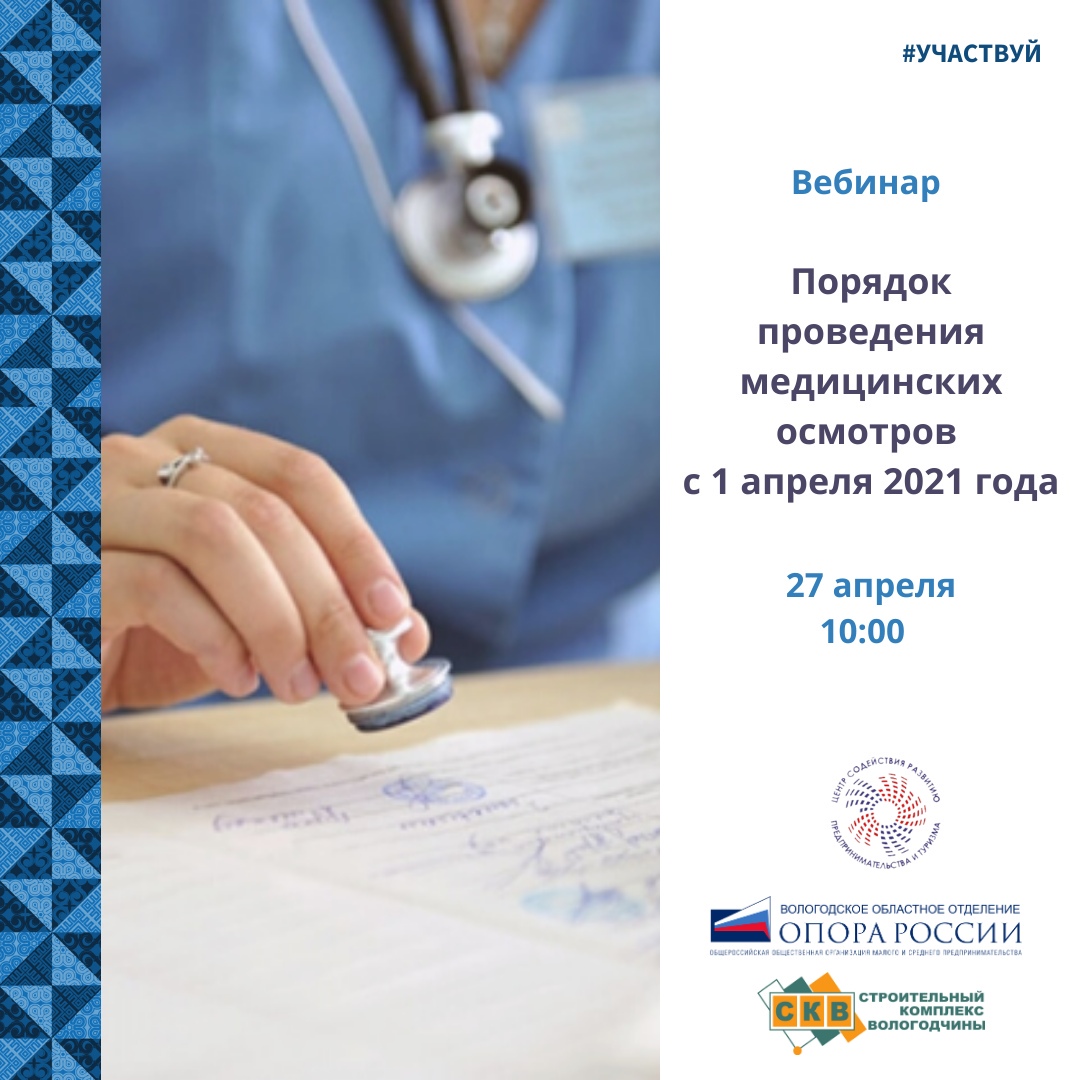 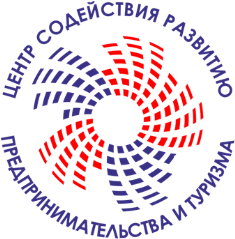 Научное исследование
Объект
методы и подходы в развитии  малого и среднего предпринимательства
Предмет
методы повышения эффективности деятельности МБУ«Центр содействия развитию предпринимательства и туризма»
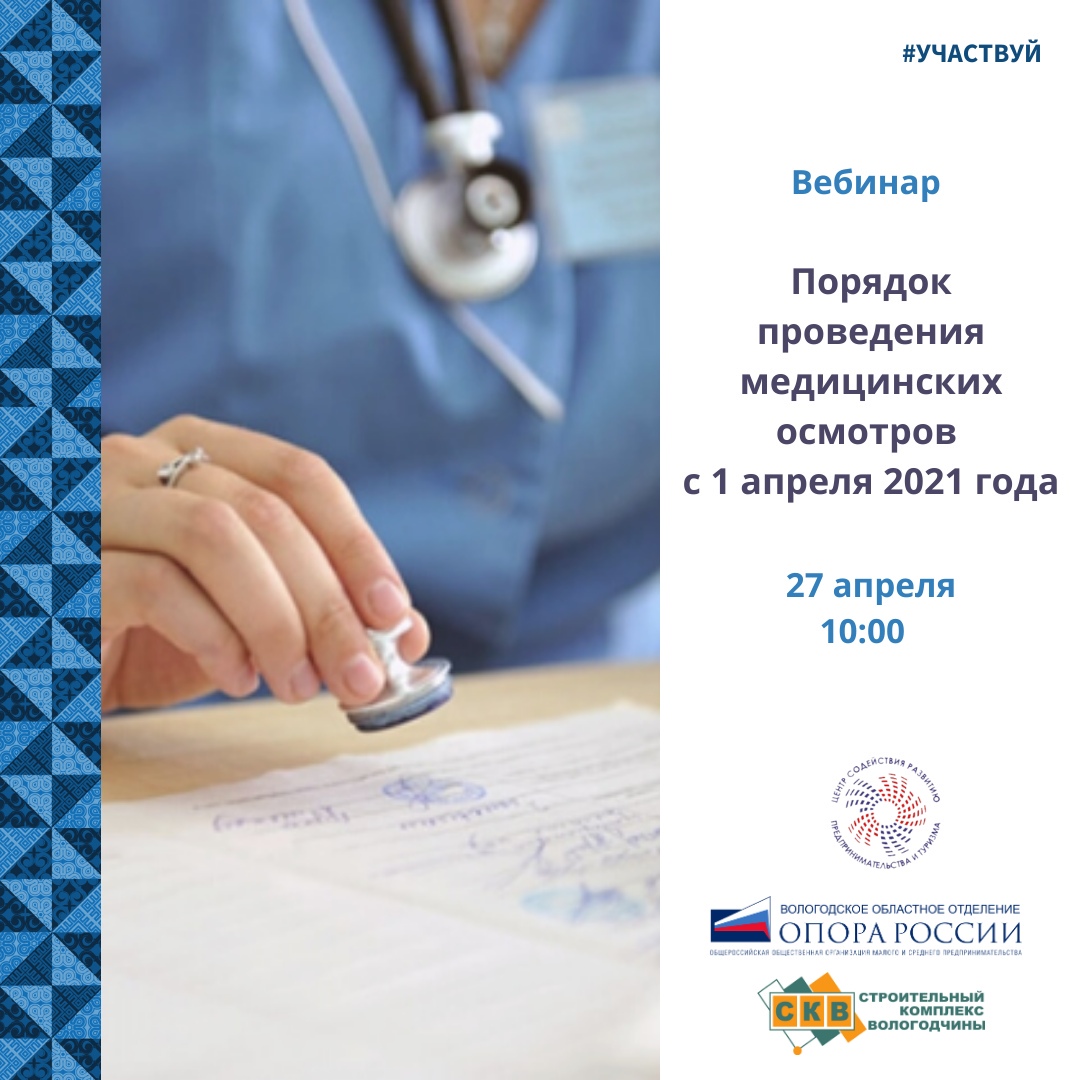 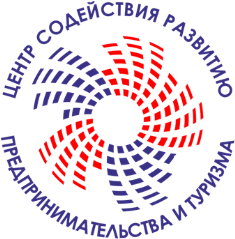 Цель исследования

Выявить возможности повышения эффективности работы учреждения
Задачи

Изучить современные подходы к развитию организаций

Провести анализ удовлетворённости заинтересованных сторон

Определить потребности и проблемные вопросы заинтересованных сторон

Предложить гипотезу по новому методу работы и определить ряд мероприятий по применению данного подхода
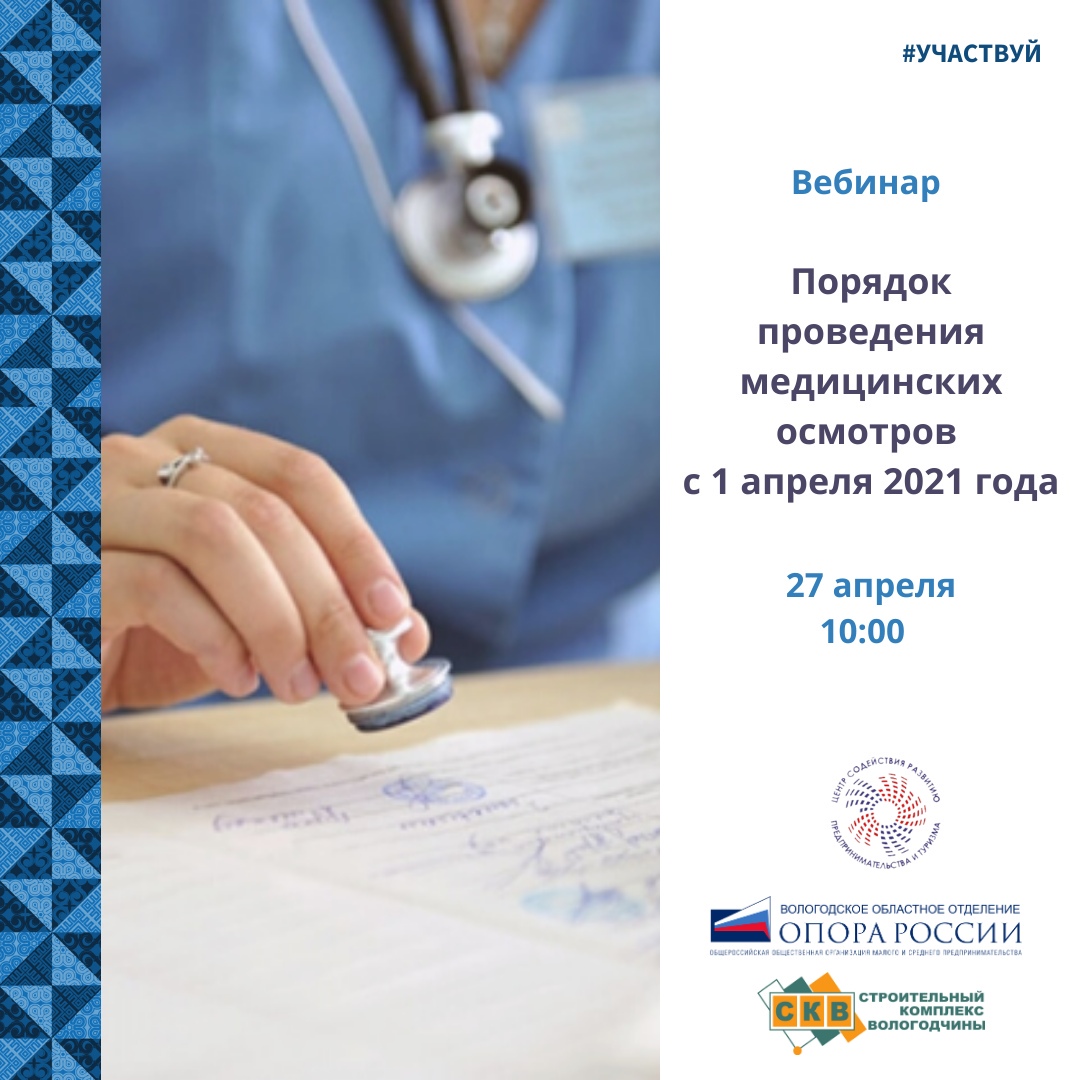 Направления работы учреждения
Консультирование
Выставка Вологодская слобода
Информирование
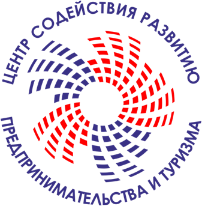 Городские ярмарки
Обучение
Кооперация бизнеса
Туристский Центр ТурВологда
Социальные предприятия
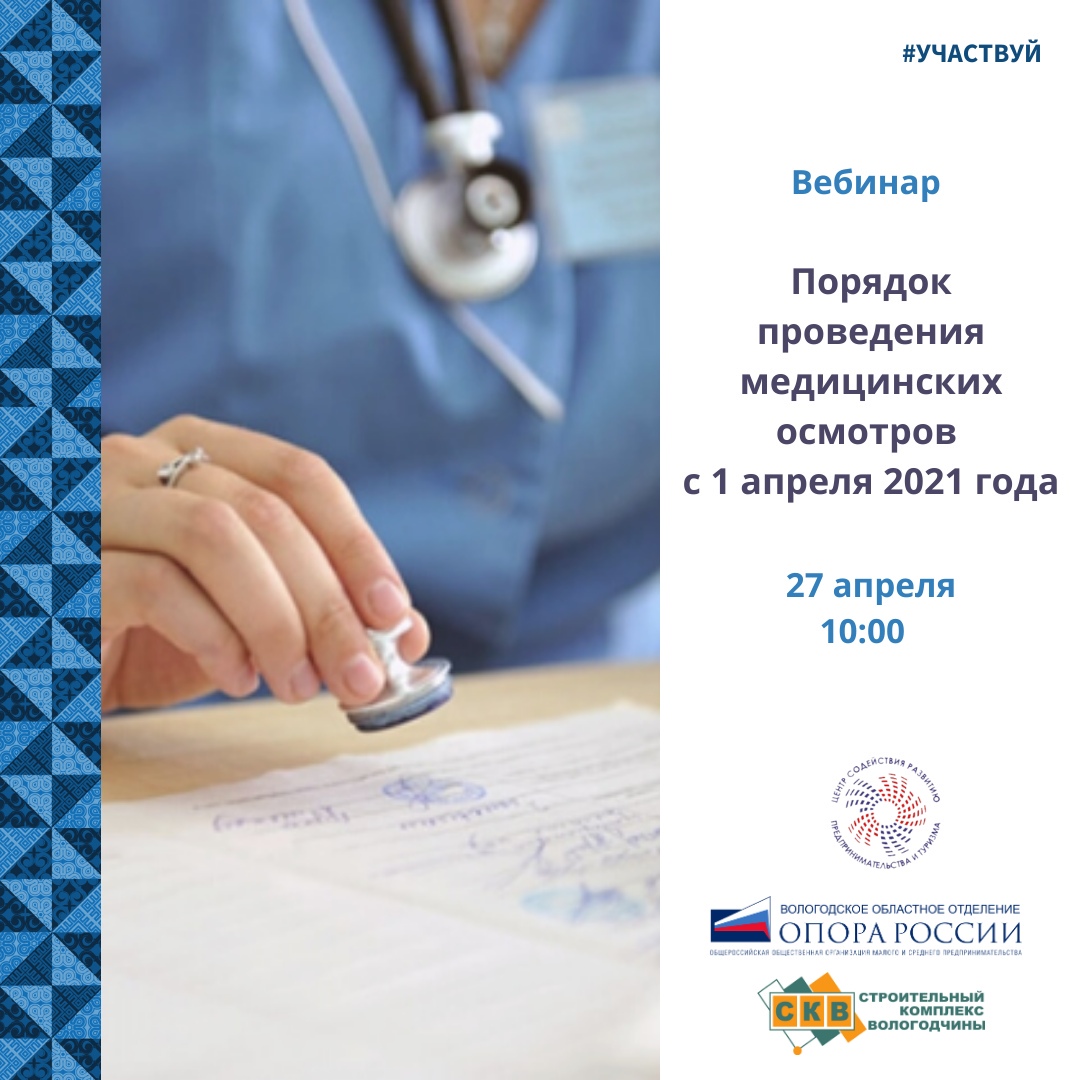 Структура
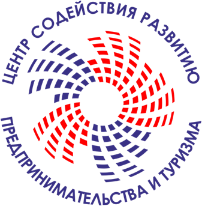 Департамент экономического развития города Вологды
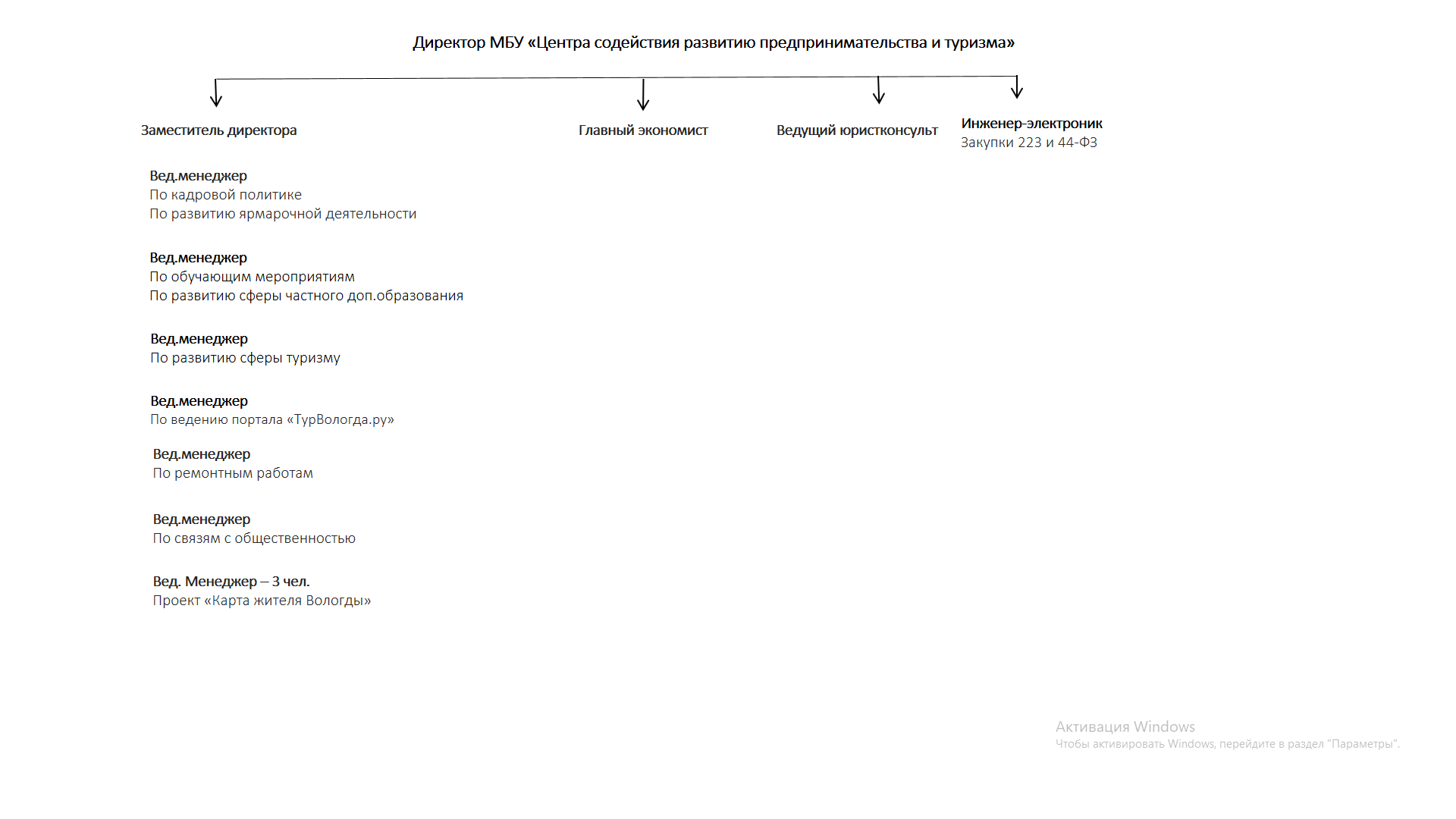 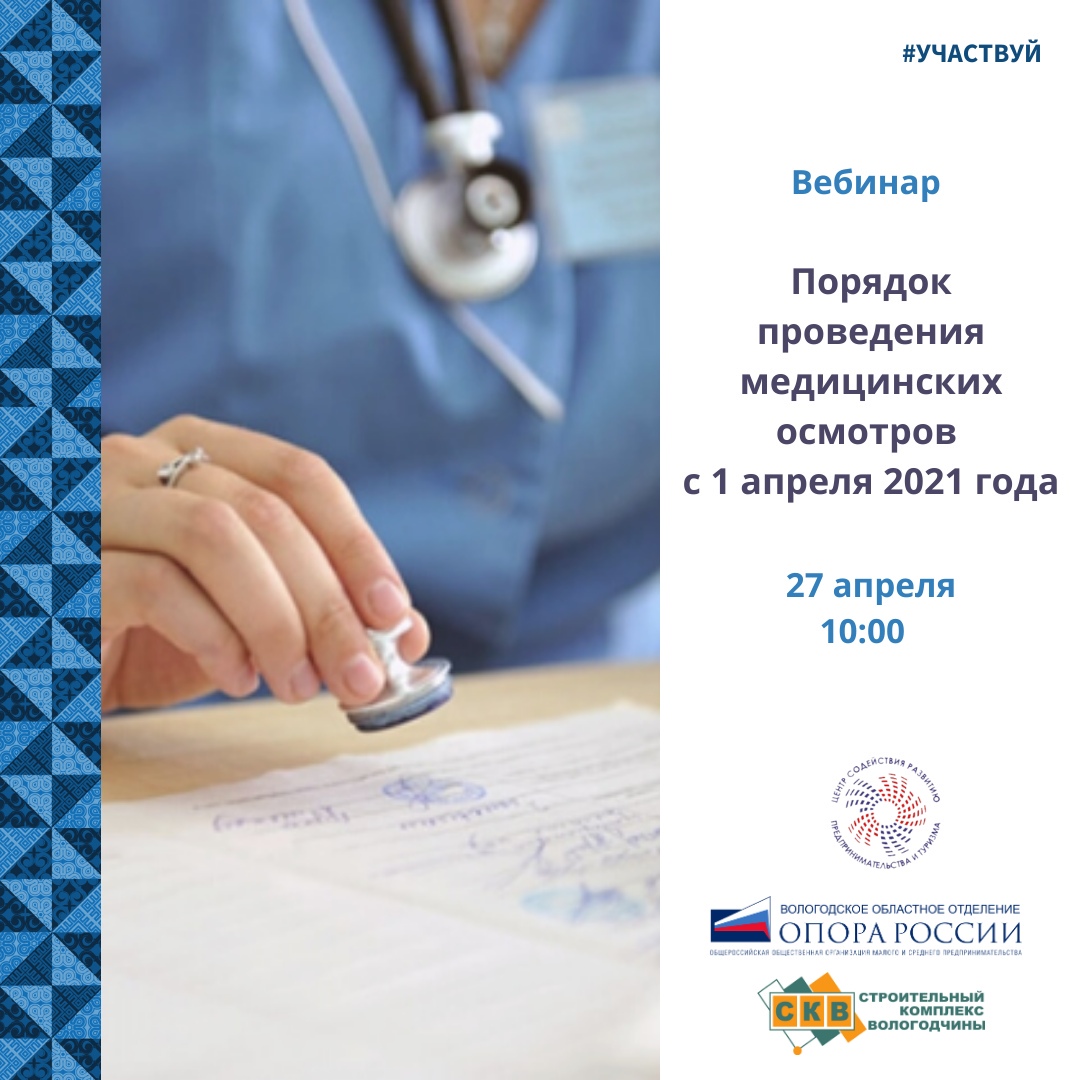 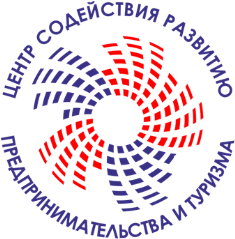 Удовлетворённость заинтересованных сторон
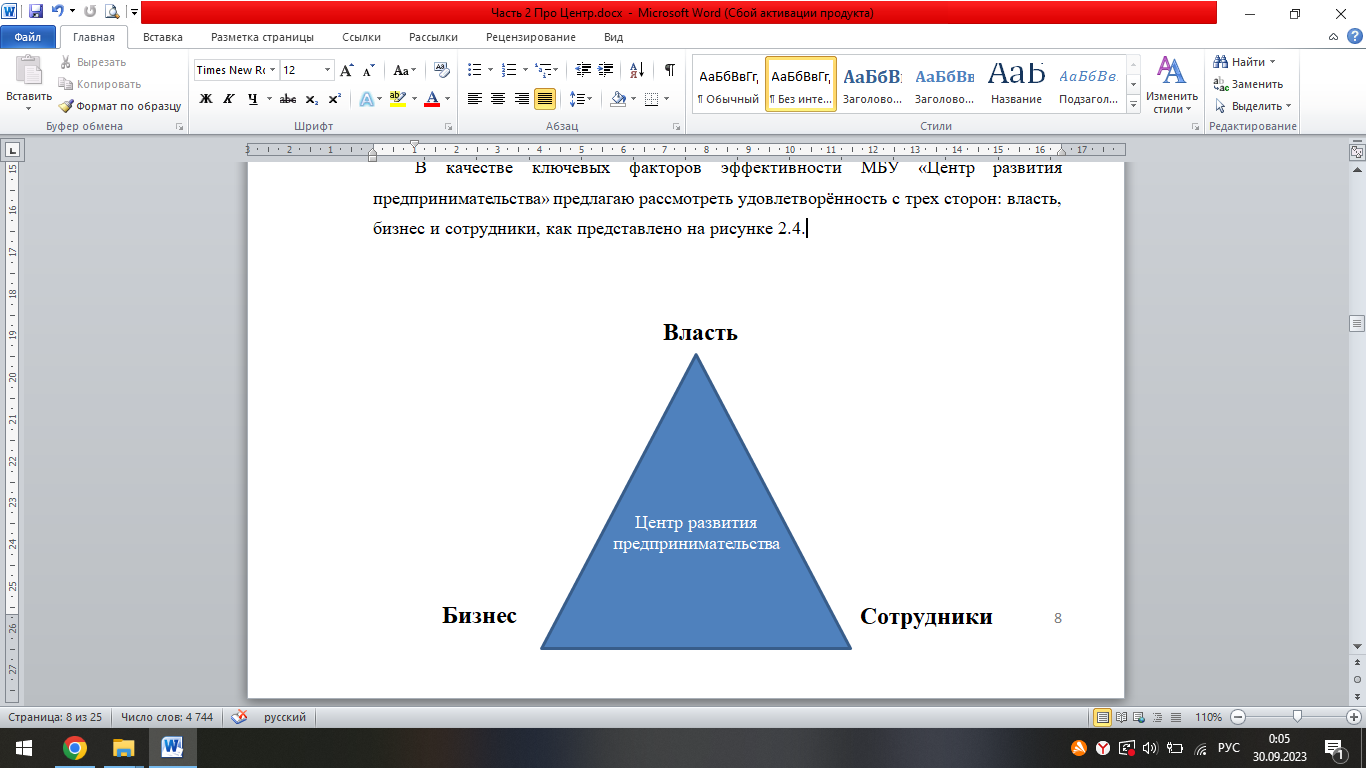 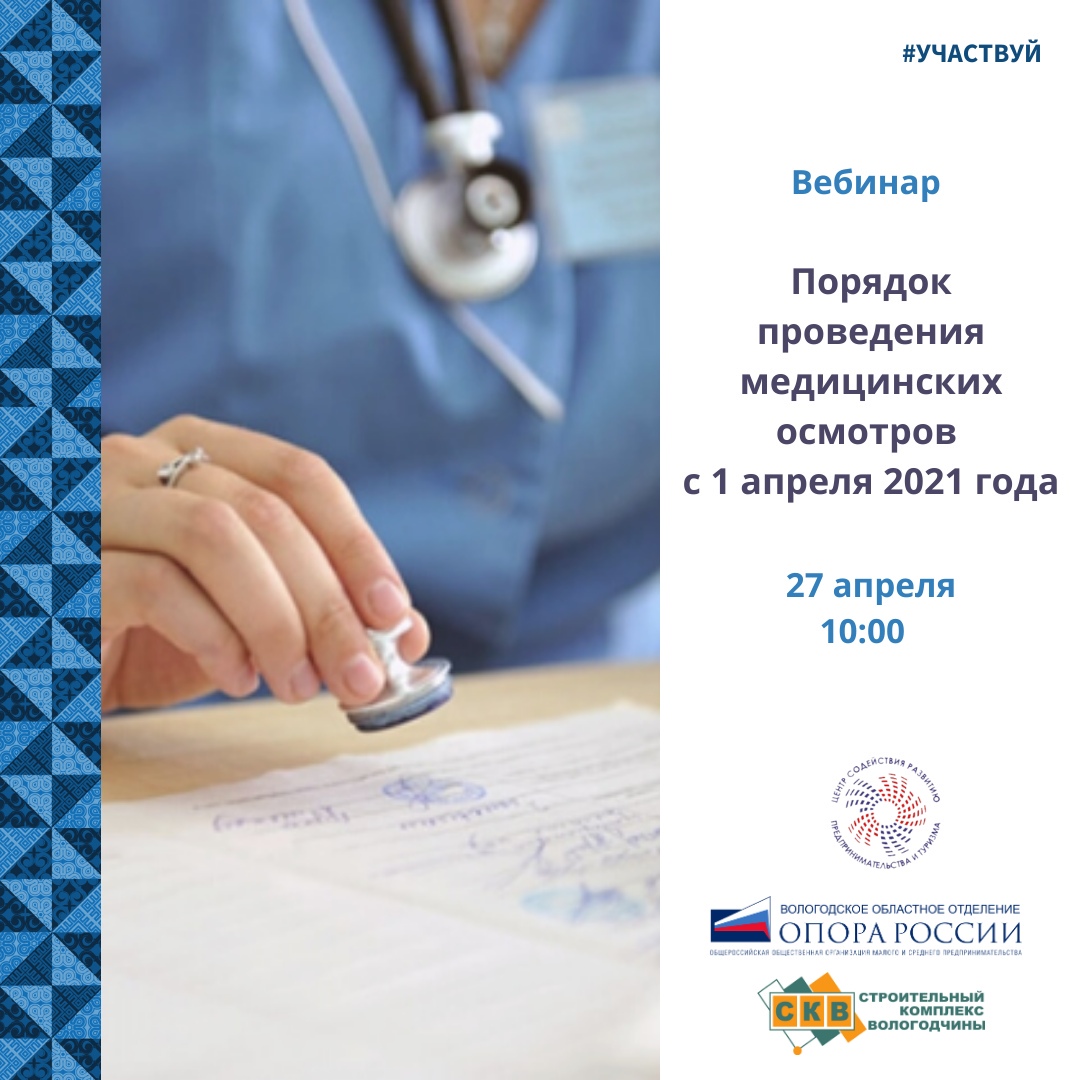 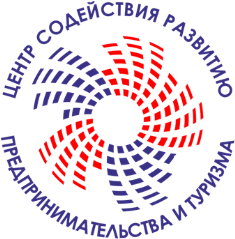 Анализ удовлетворённости работой центра 
со стороны власти
Рост публикаций информационных материалов в 3 раза
Рост числа самозанятых в 4 раза
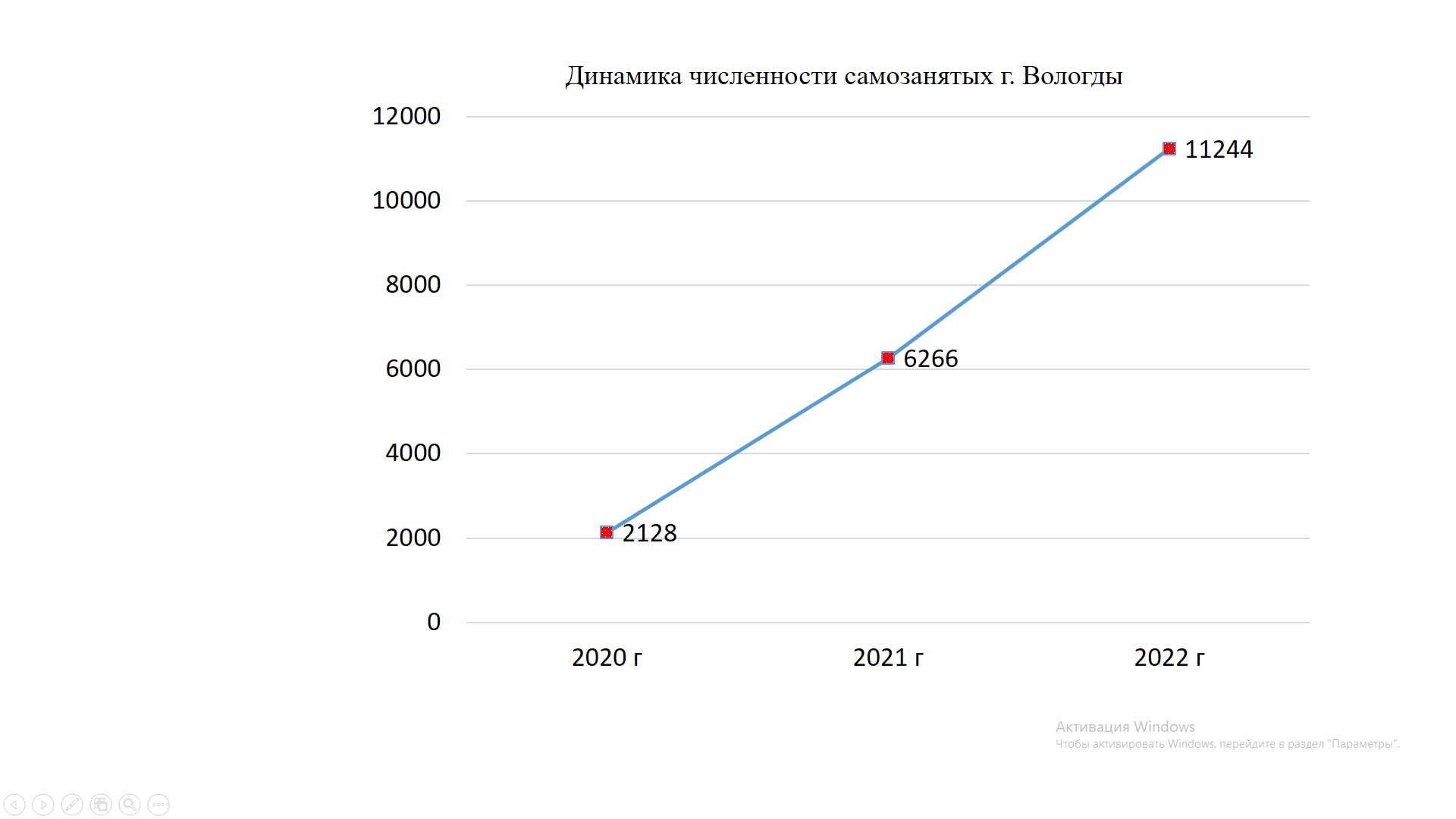 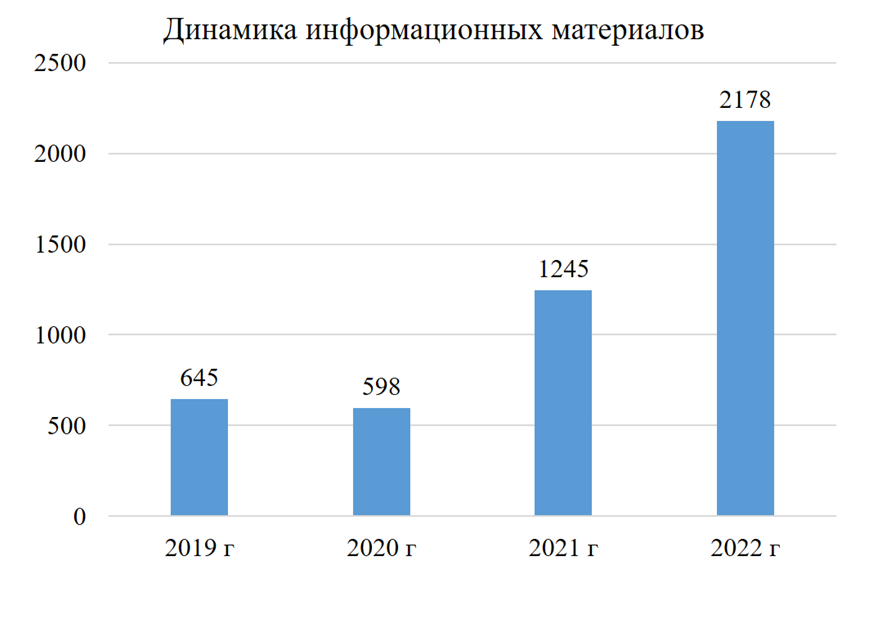 Увеличение финансирования в 9 раз
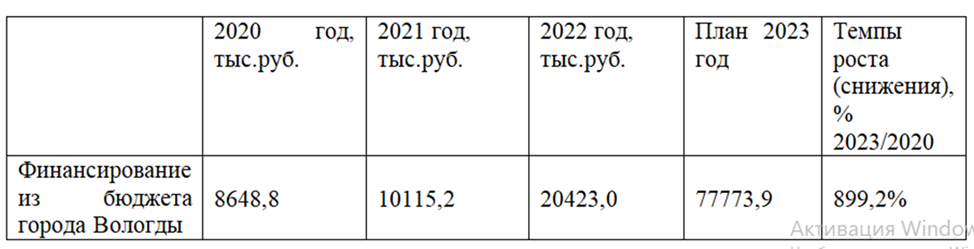 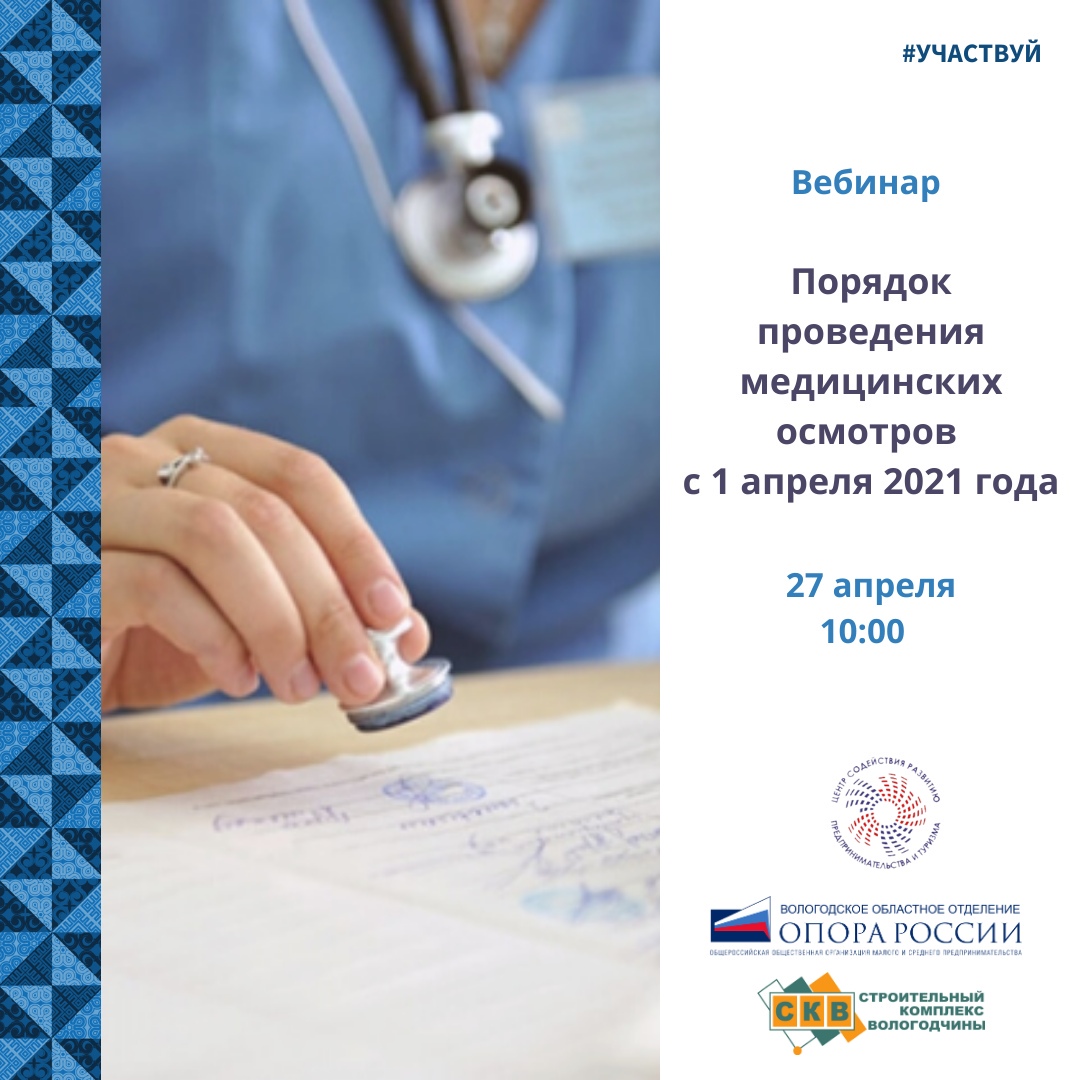 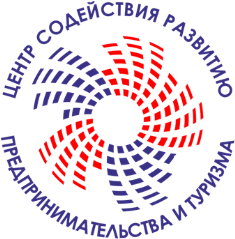 Анализ удовлетворённости работой центра 
со стороны бизнеса
Объединения малого бизнеса, созданные учреждением
руководители частного дополнительного образования города Вологды

руководители бьюти-индустрии города Вологды

собственники и арендодатели выставки деревянного домостроения «Вологодская слобода»

руководители турфирм

HR-специалисты города Вологды

гостиницы Вологды

самозанятые города Вологды
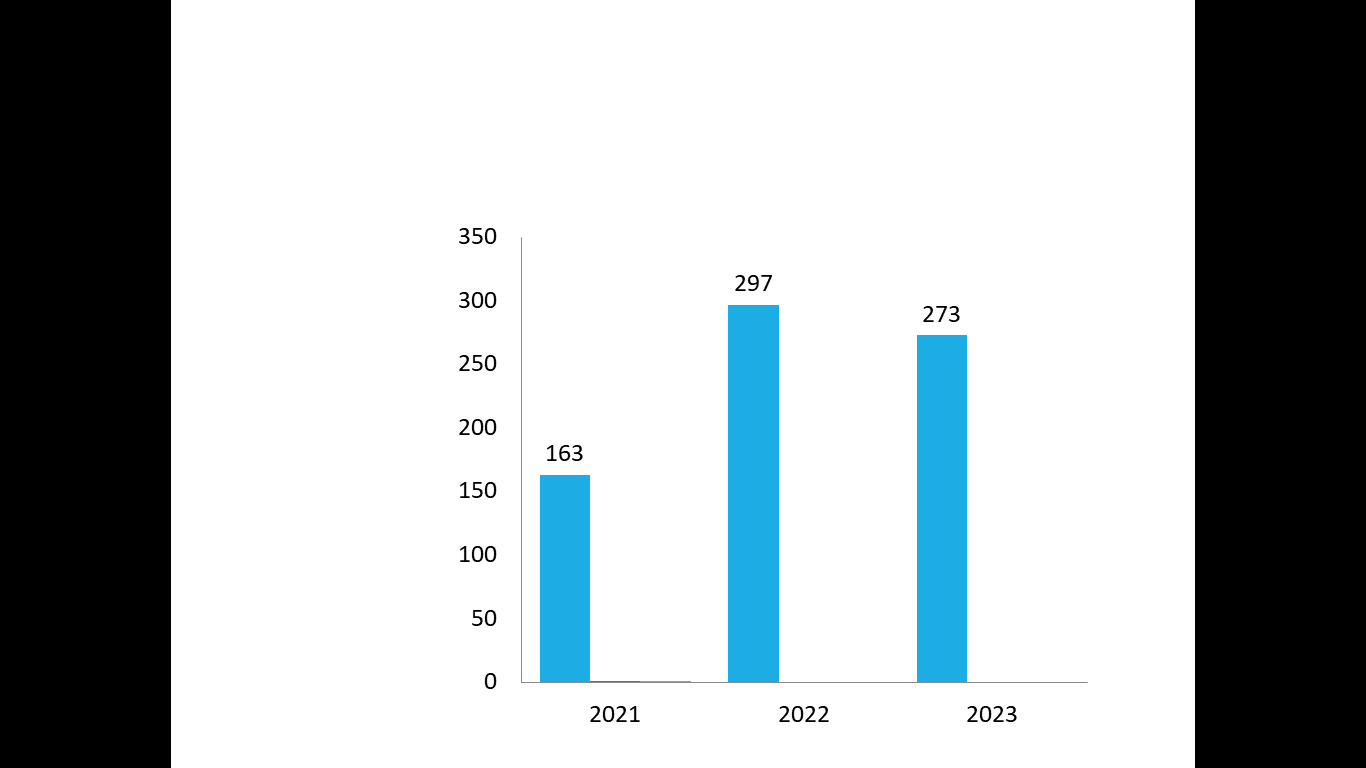 Рост упоминаний центра бизнесом в соц.сетях
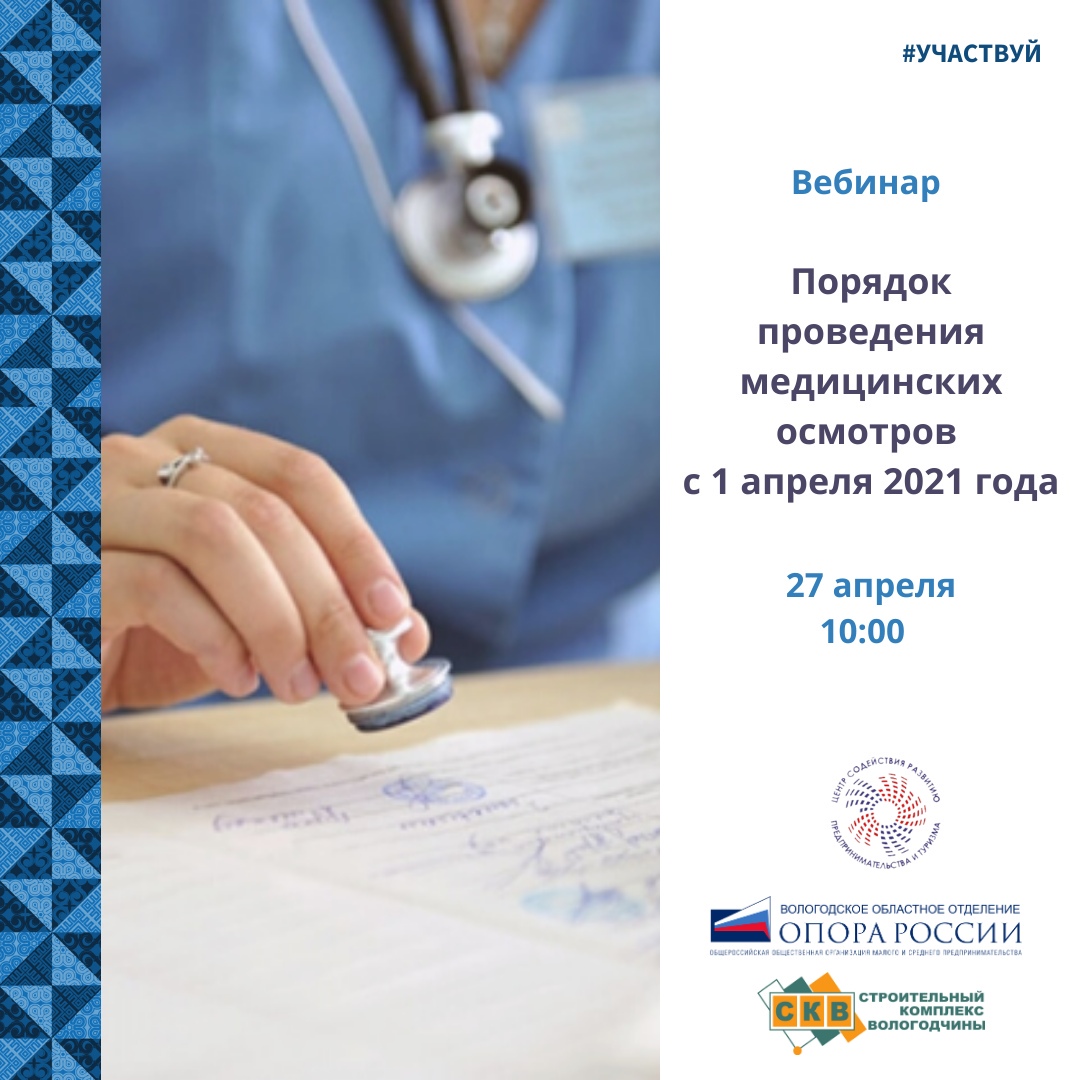 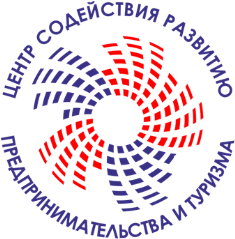 Итоги опроса бизнеса. 
Связь потребностей и компетенций
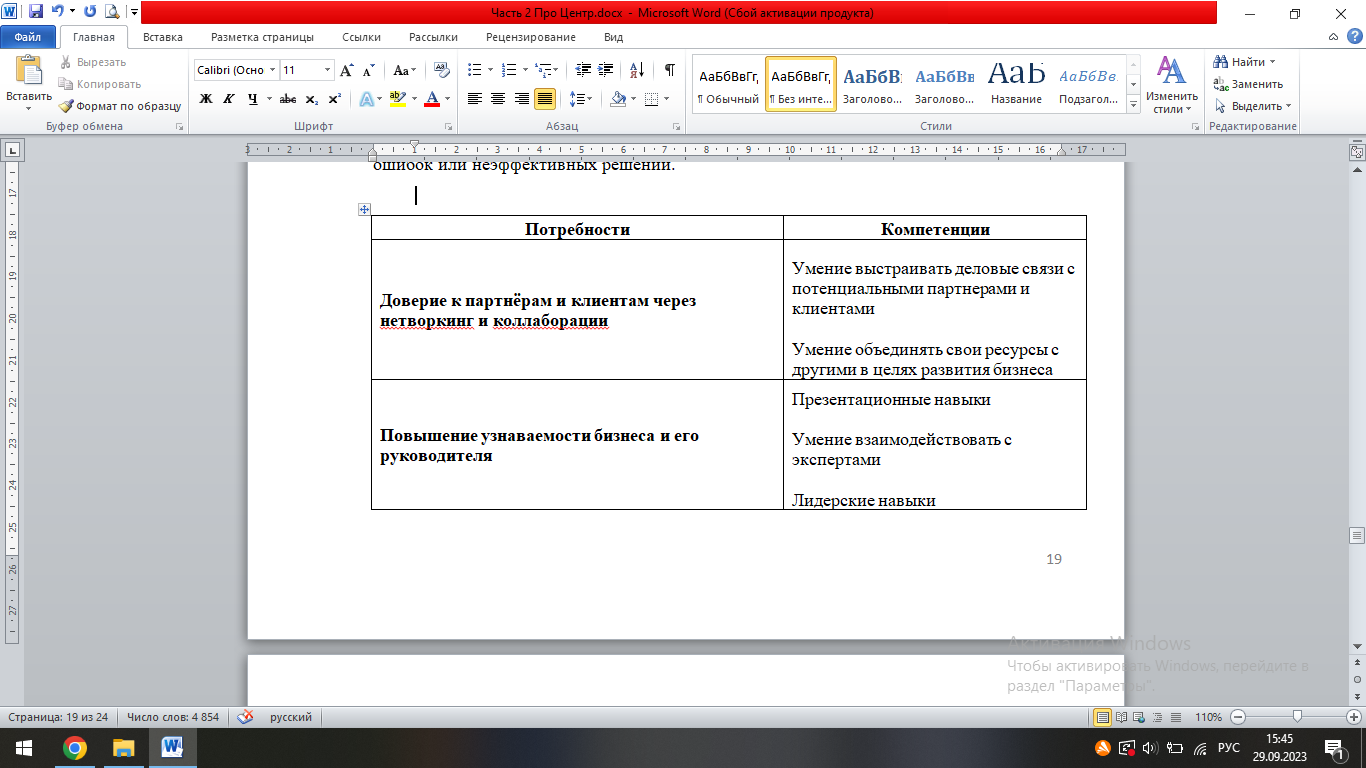 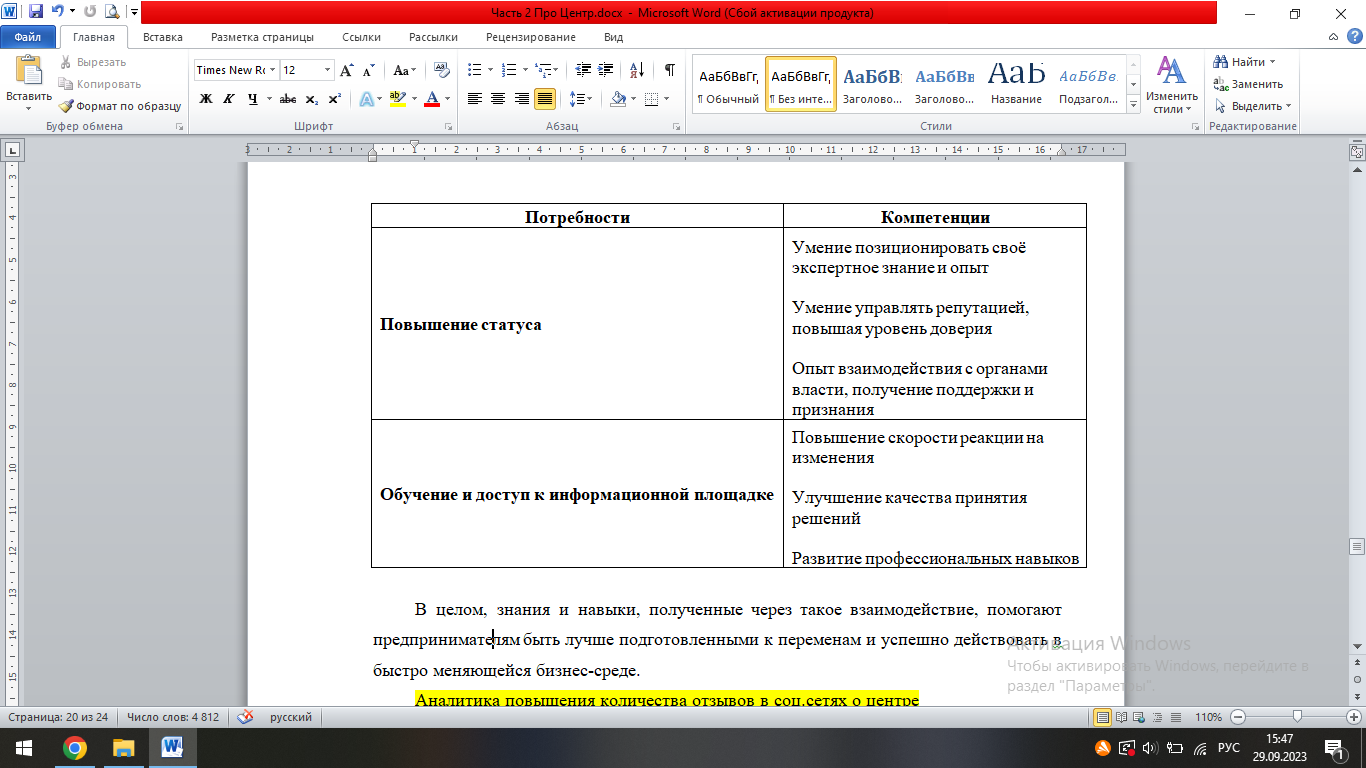 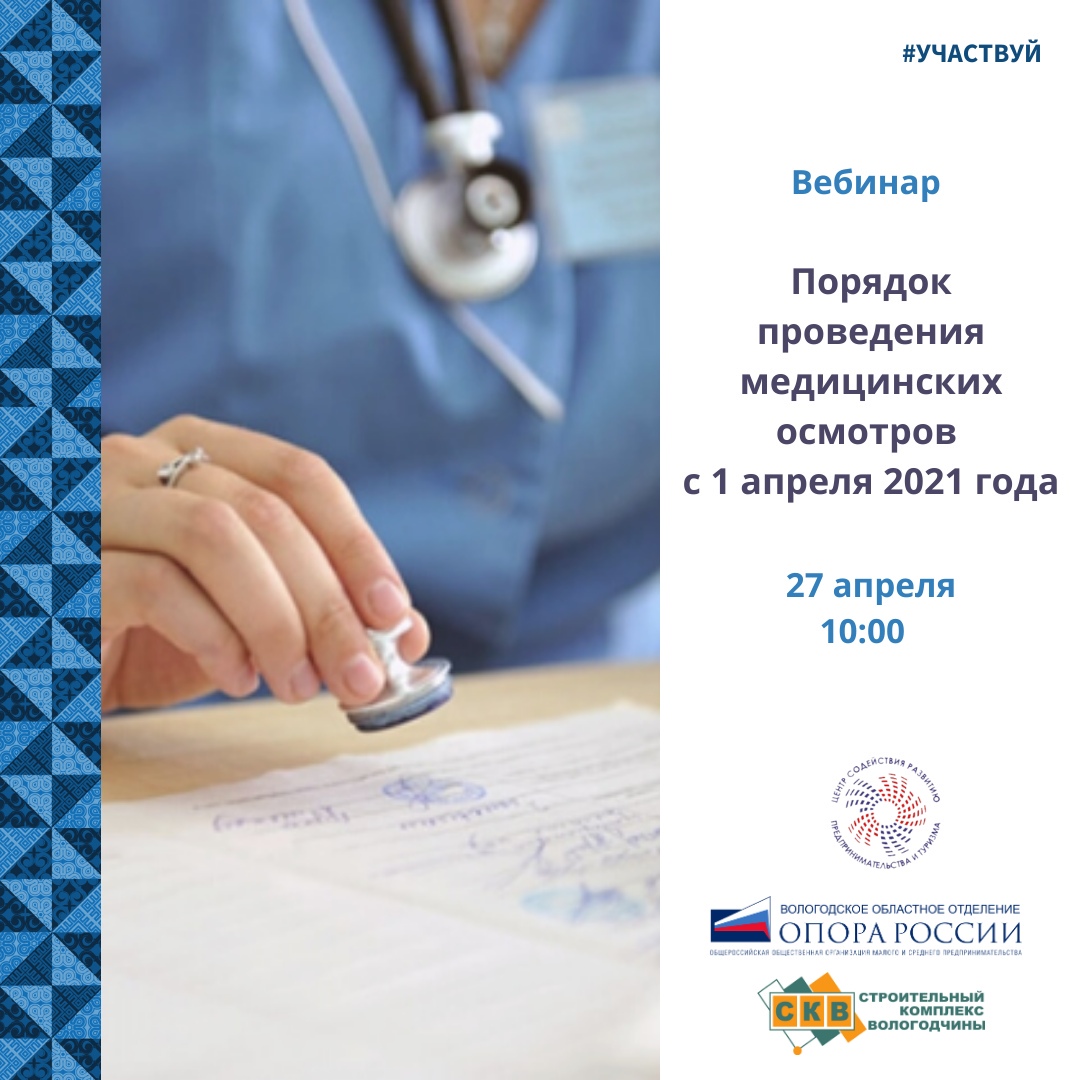 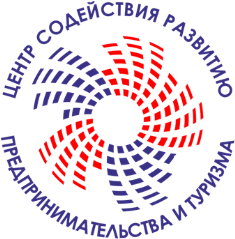 Анализ удовлетворённости работой центра 
со стороны сотрудников
SWOT–анализ  МБУ «Центр развития предпринимательства» 
по итогам опроса коллектива
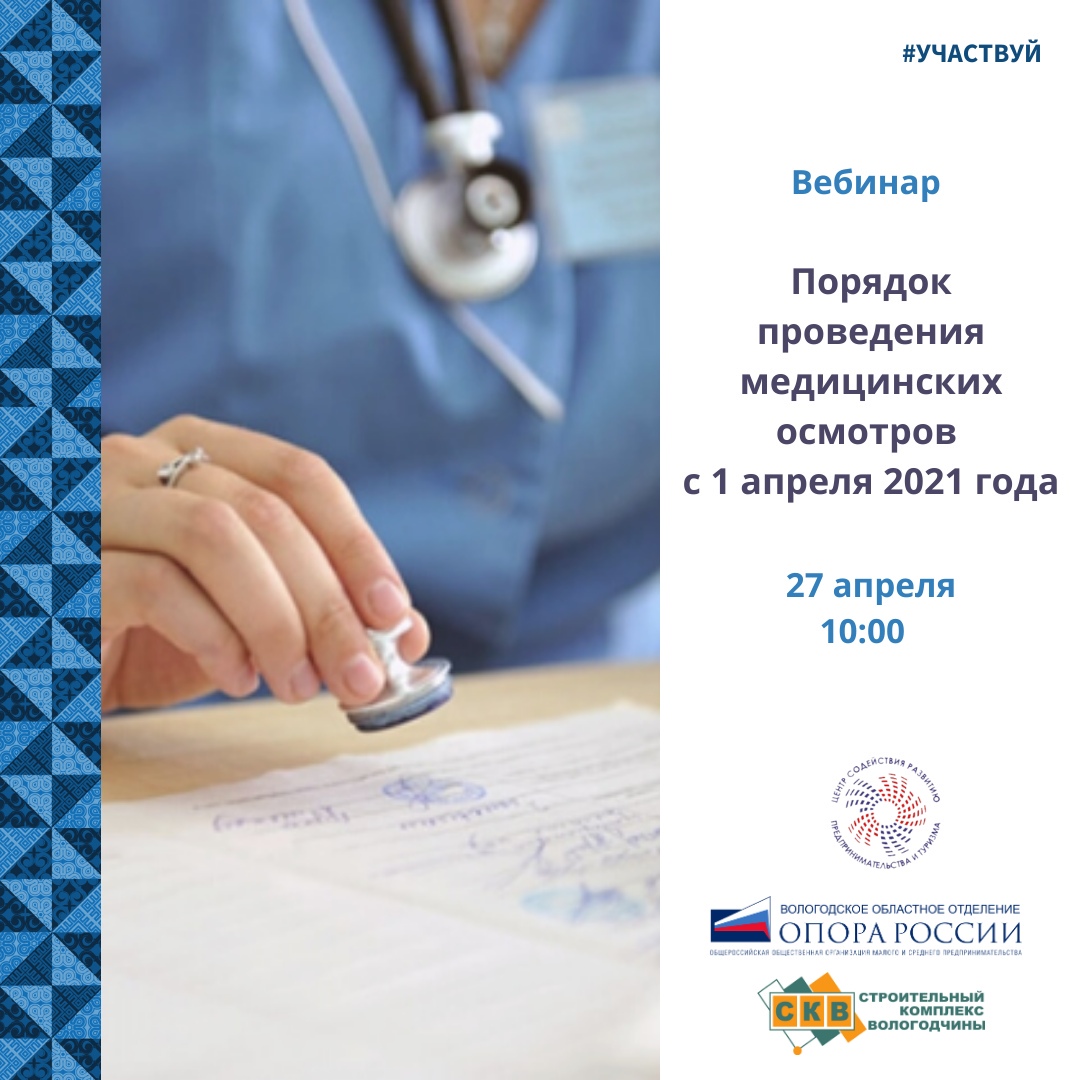 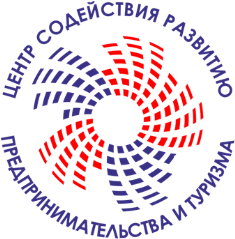 Проблемы, выявленные в ходе анализа деятельности МБУ «Центр развития предпринимательства»
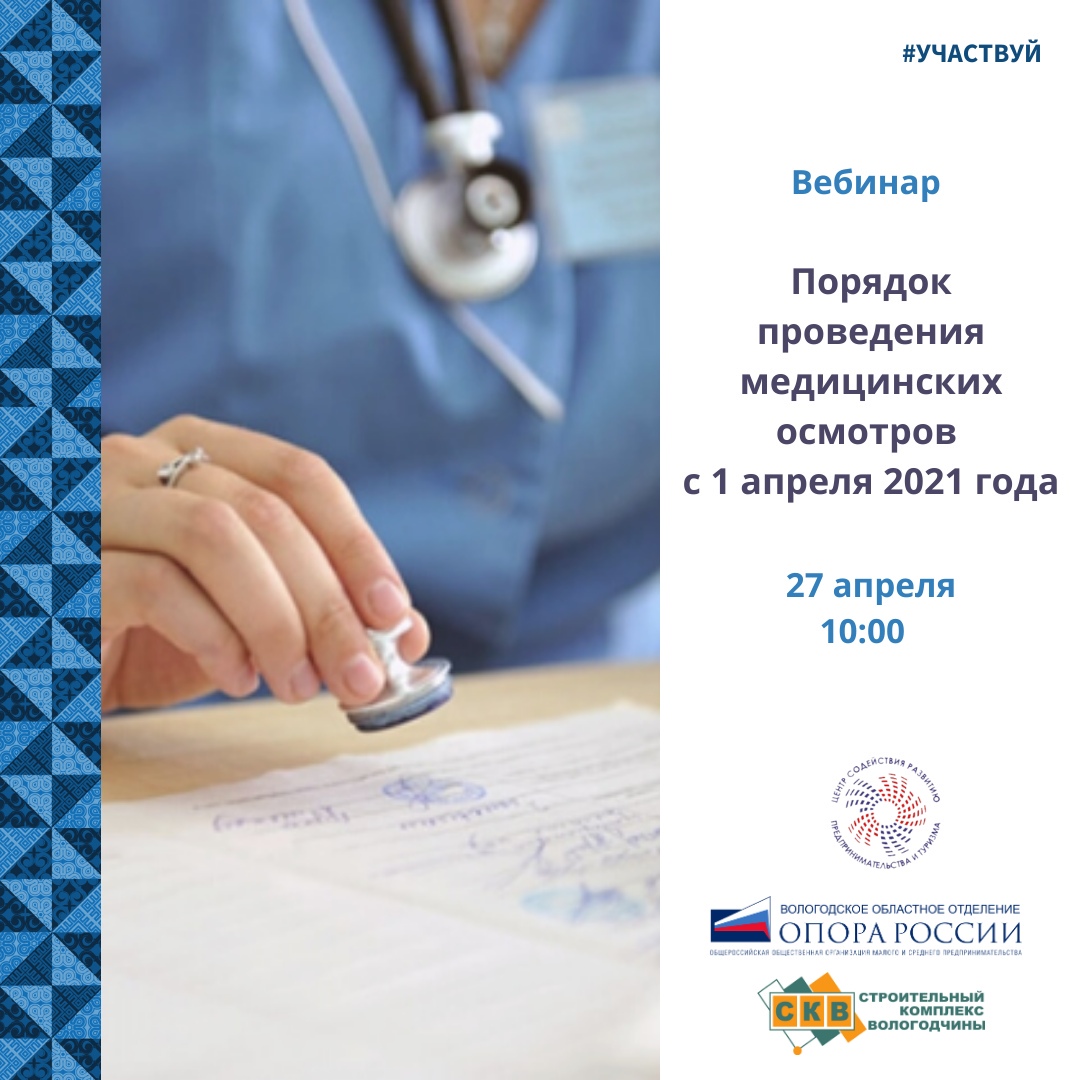 Что удалось уже применить на практике
Успешный опыт совместных проектов с бизнесом

Проект Бизнес-разбор «Точки роста»
Выставка доп.образования «Вологда-детям»
Детская финансовая ярмарка
HR-конференция
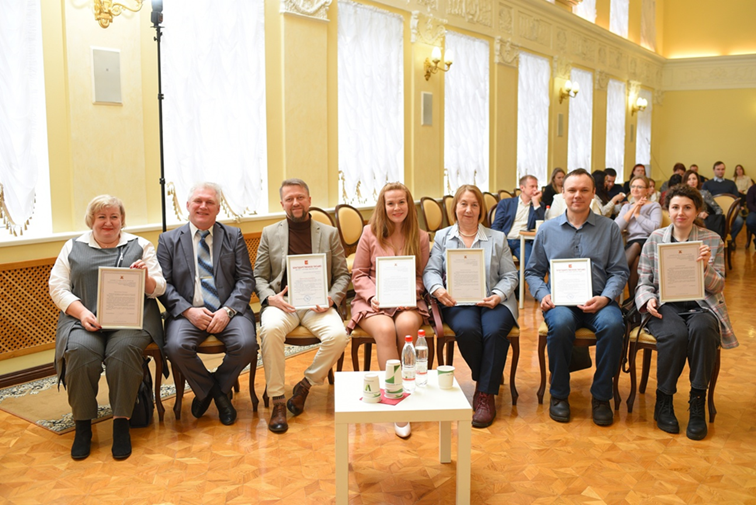 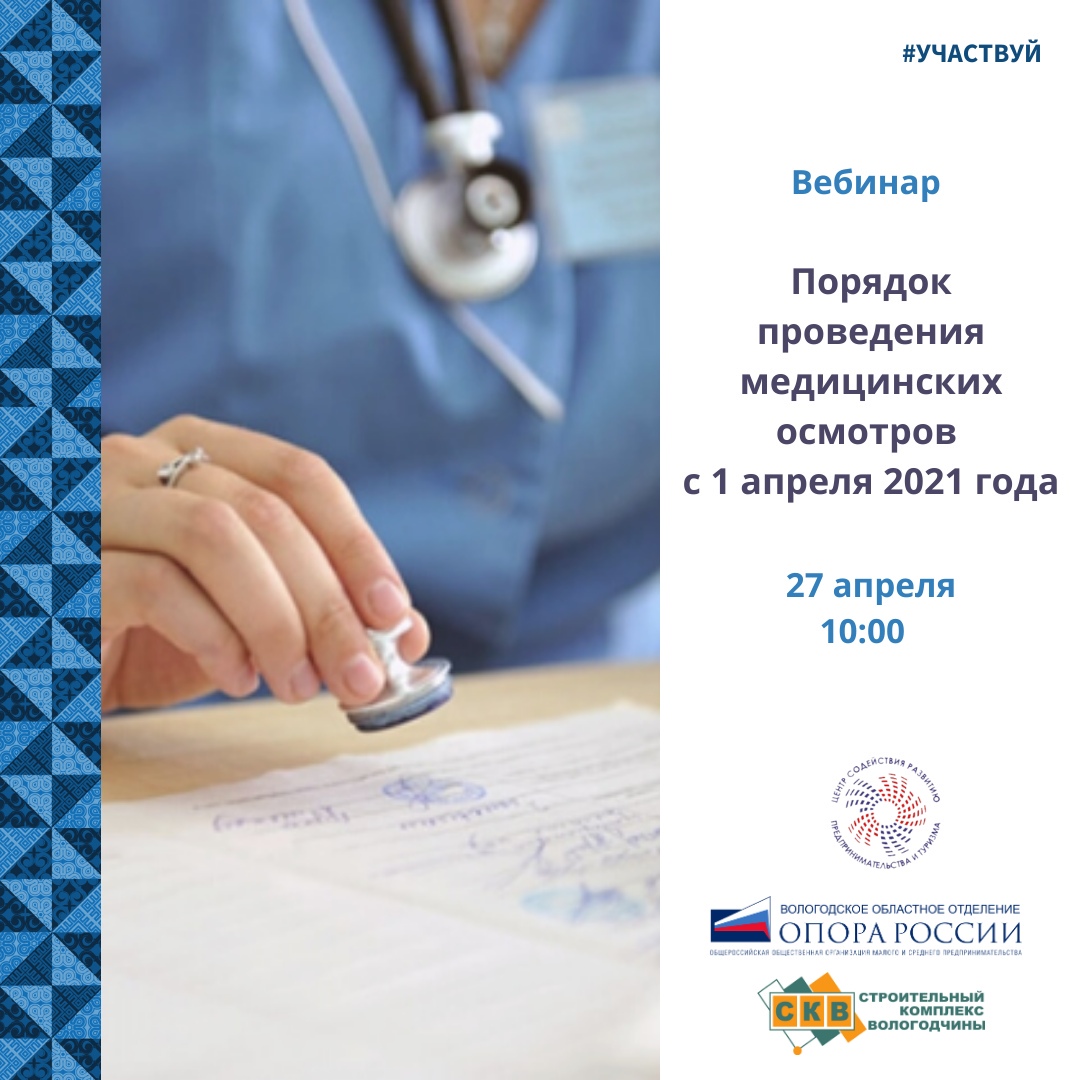 Что удалось уже применить на практике
Смена функции сотрудника с исполнителя на менеджера-интегратора


Определение ролевых функций каждого участника команды в рамках общих целей

Применён алгоритм расширения диапазона ответственности сотрудников, согласно их ступени зрелости

Настроена работа в CRM «Битрикс24»

Внедрены интеллект-карты по проектам
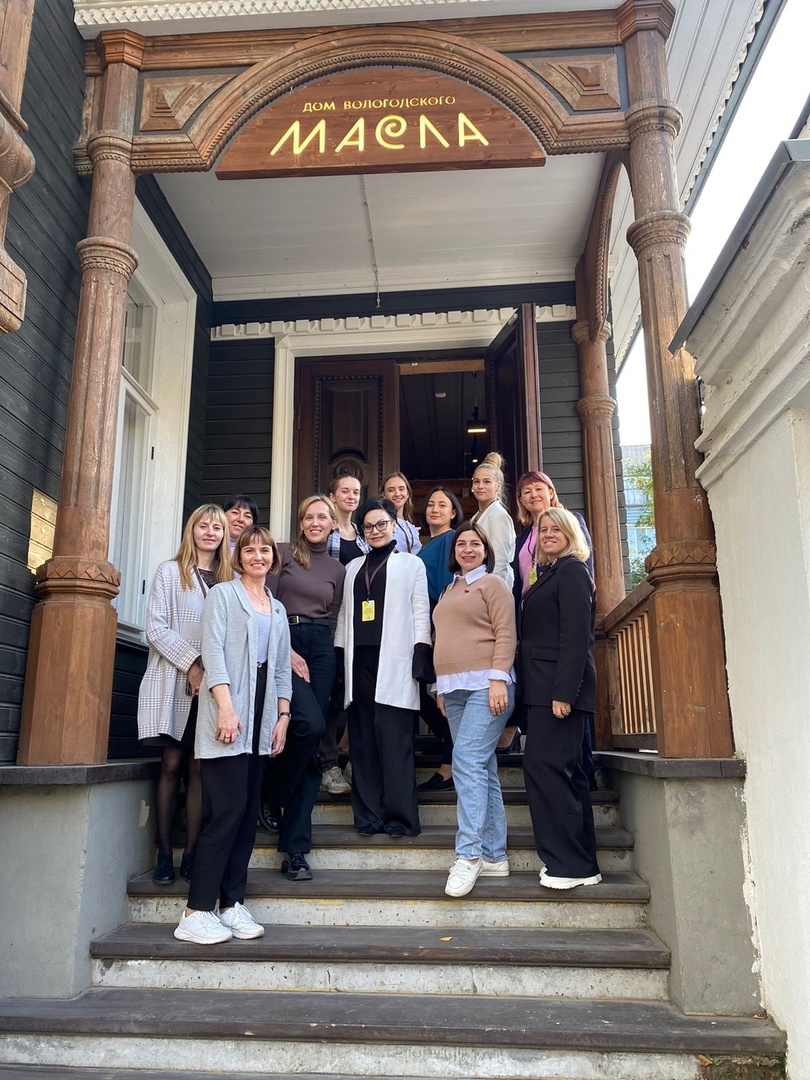 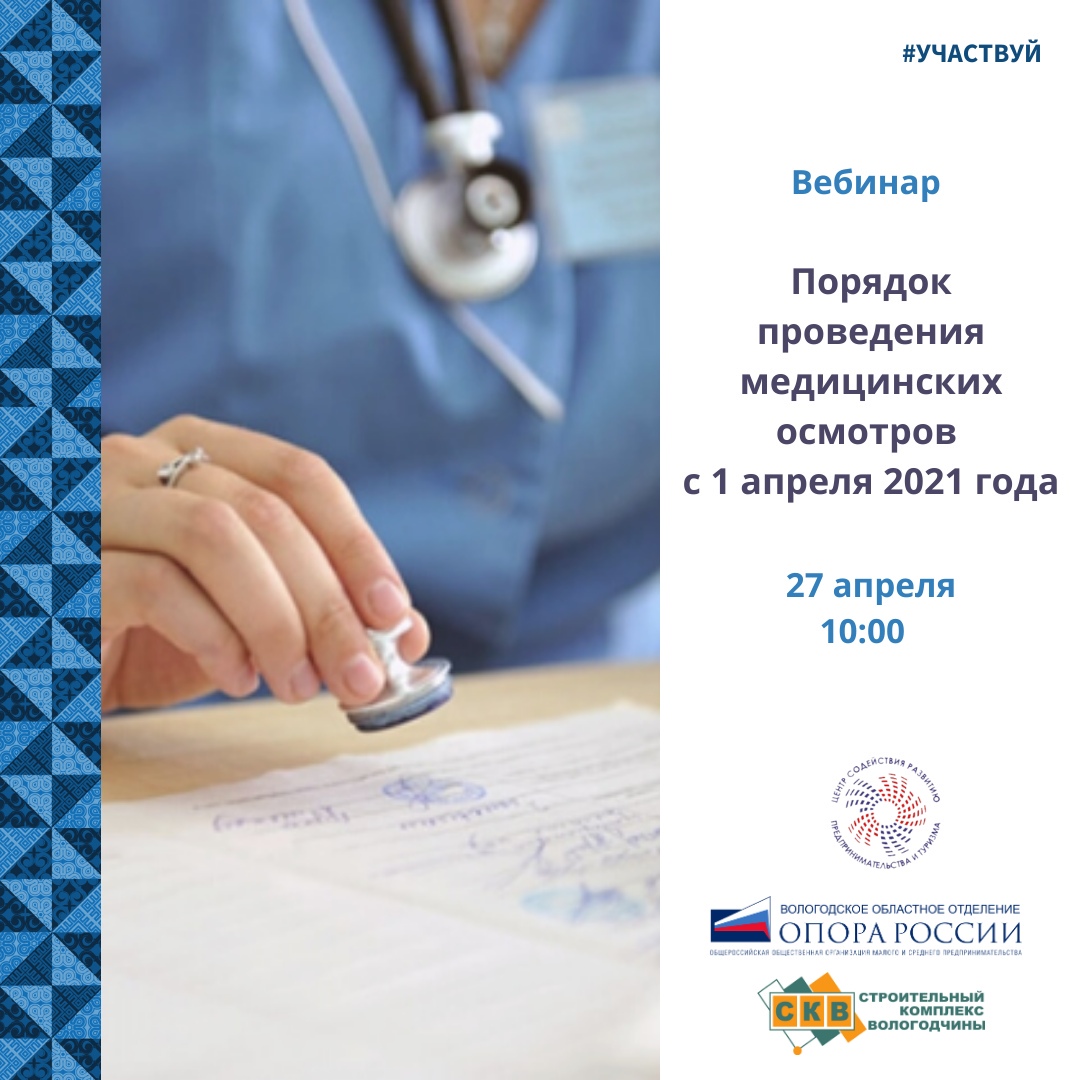 Что удалось уже применить на практике
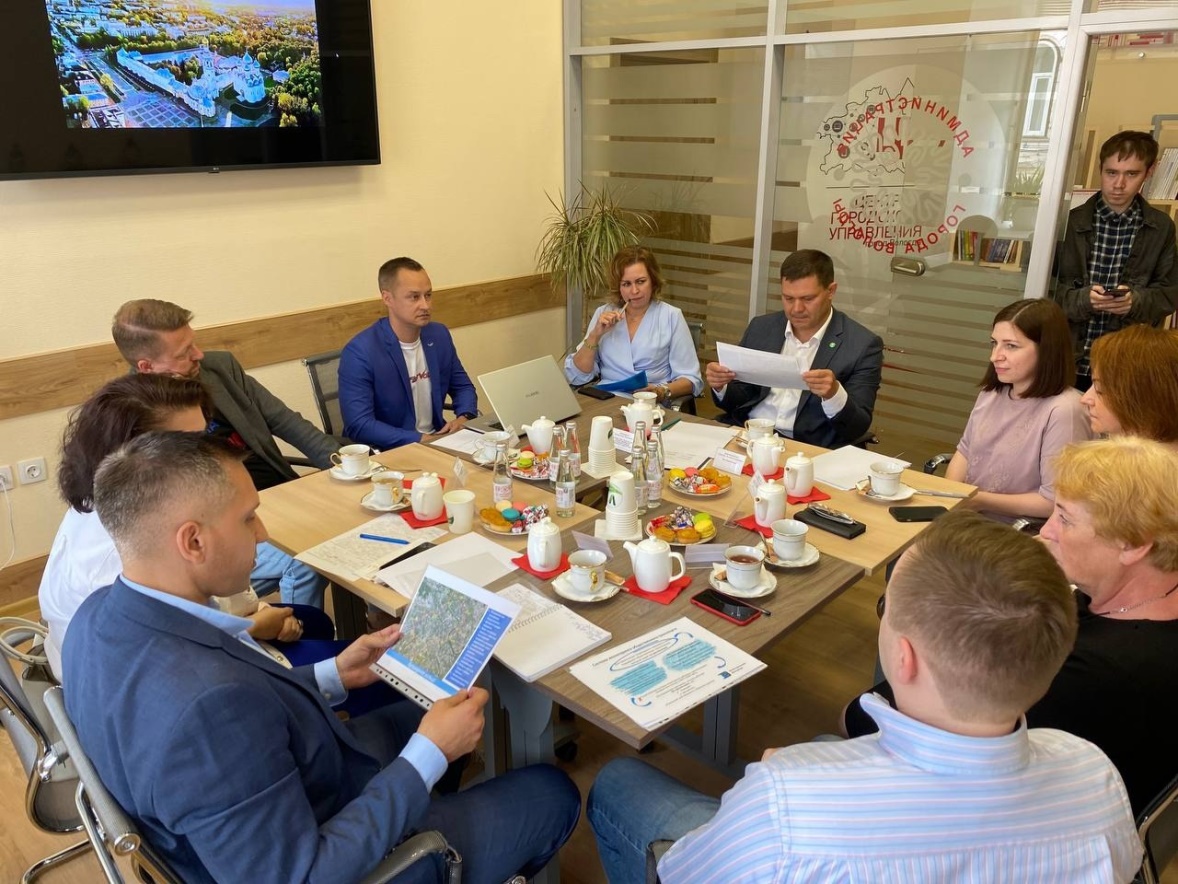 Коллаборация с властью
 в части реализации совместных проектов:

«Горячая линия с мэром»

Чек-листы с ключевыми вопросами инициатору для сортировки идей и реальных проектов

Сотрудничество с АНО «Городской проектный центр «Вологда
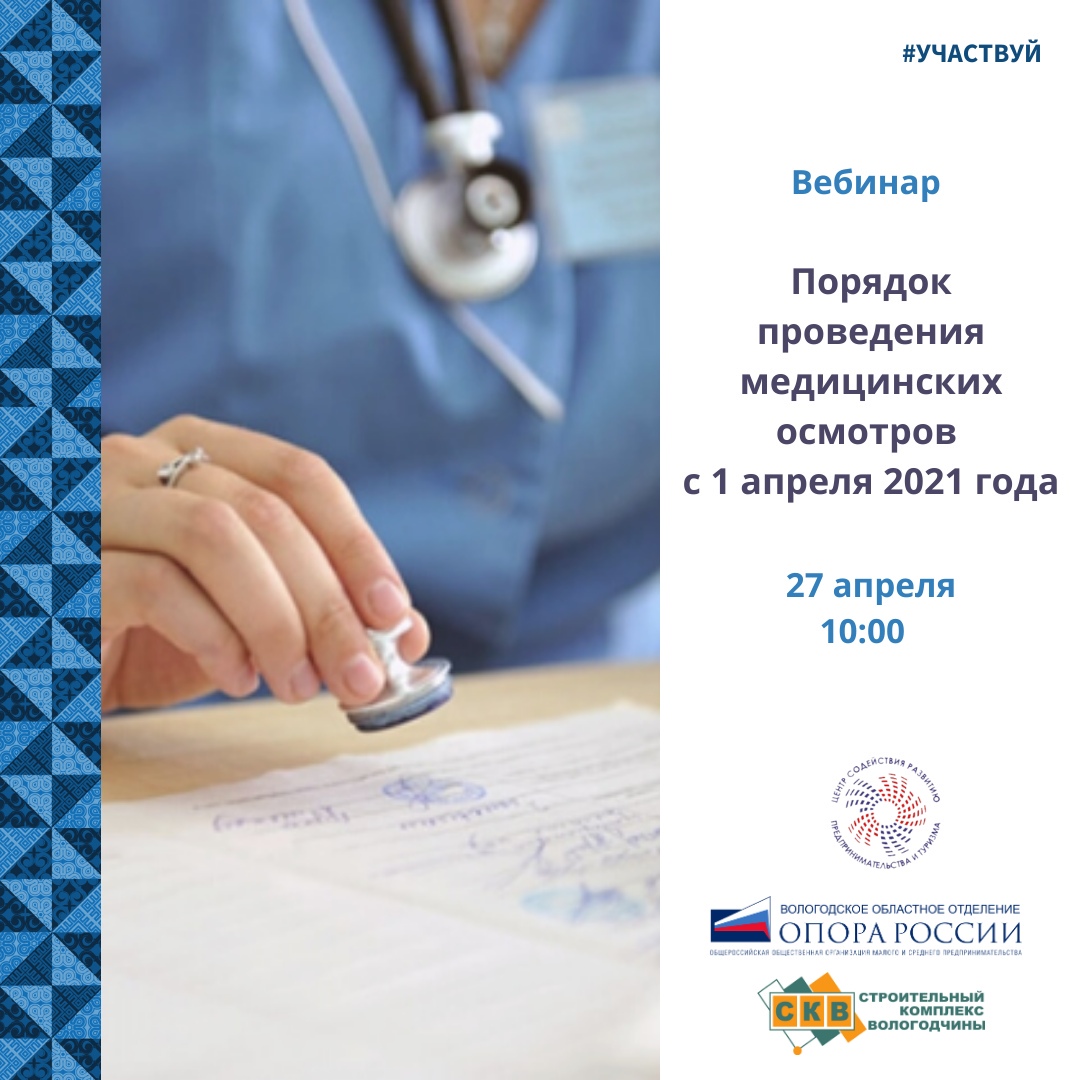 Эффекты
Сформирована инициатива в среде предпринимателей, желающих стать бизнес-партнёрами

Повышение мотивации сотрудников из-за перераспределения нагрузки

Рост охвата бизнес-сообщества за счёт возможности проведения мероприятий большего масштаба

Увеличение числа мероприятий с участием представителей органов  власти в 3 раза

Повышение уровня доверия к власти

Создание среды развития для коллабораций  бизнеса с бизнесом
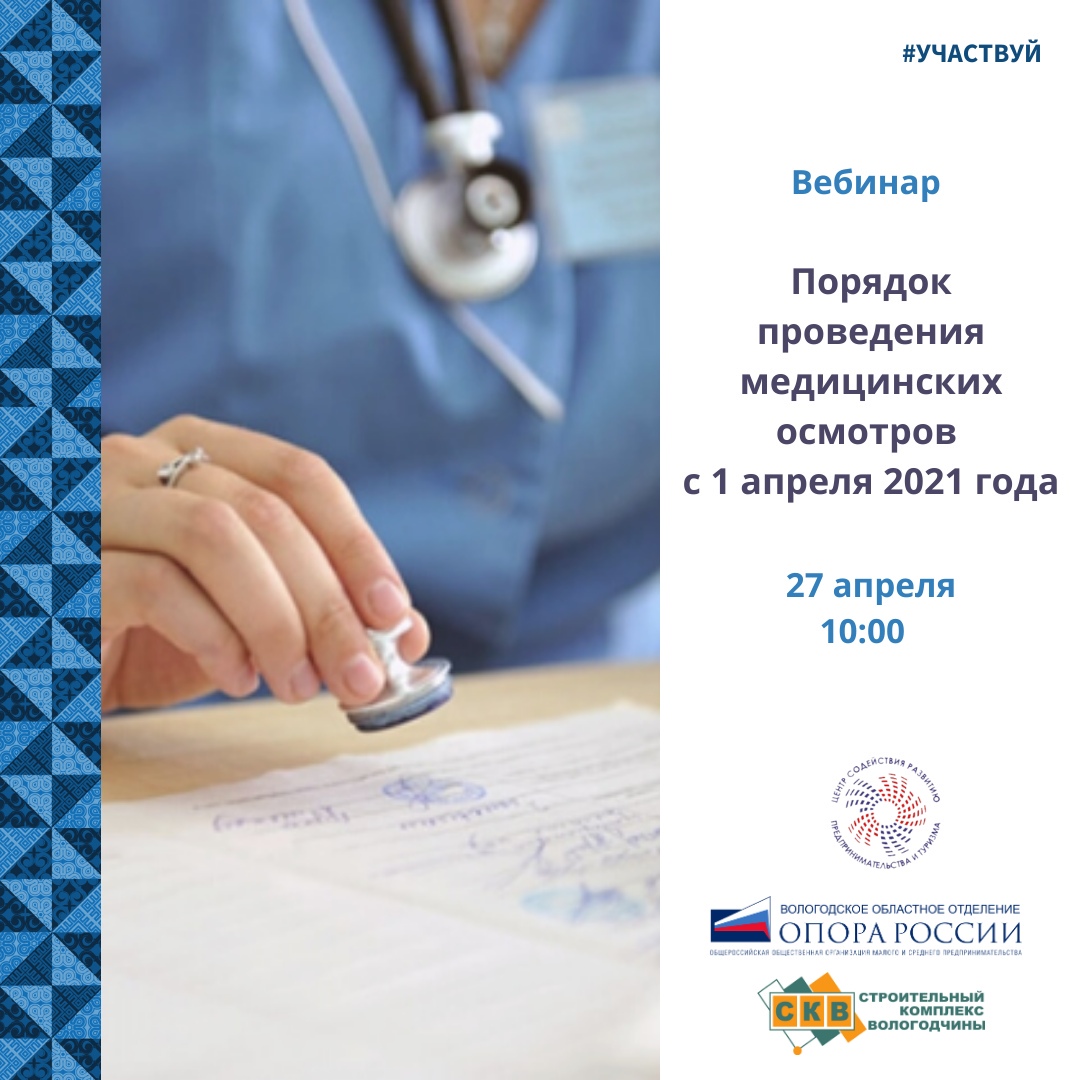 Спасибо за внимание!
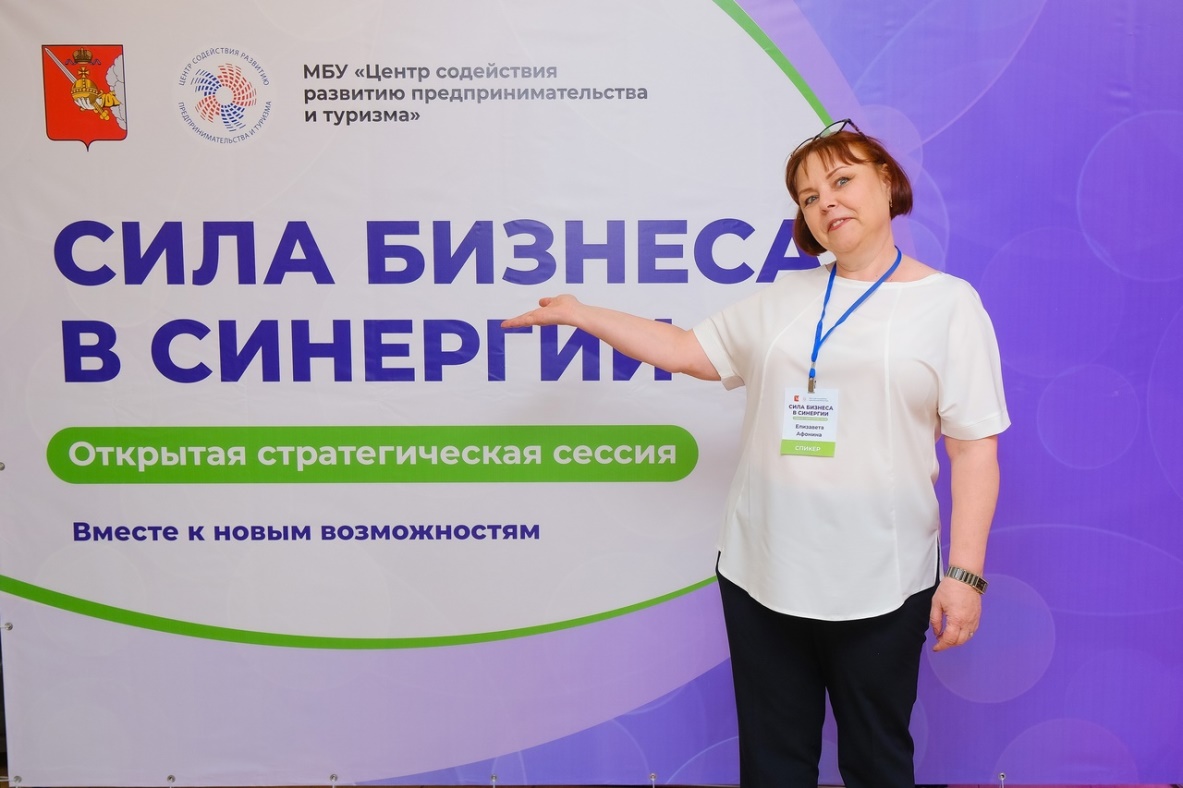